People Leading People Lunch & Learn Series
Session 5 – Leading with Empathy, pt. 2: Leading through Traumatic Events, Suicidality, and Substance Use
CH (CPT) Anna S. Page
18 November 2022
Outline
Norms
Respect (self, others)
Participation (3 takeaways)
Willingness to Learn
Empathy & Trauma
What do you think is the relationship between leading with empathy and leading after trauma? What does one have to do with the other?
Empathy & Trauma: Empathy, Recapped
Empathy
Sympathy
= “the ability to understand and share the feelings of another”
Perceive feelings
Try to understand why someone feels what they feel
Components:
Perspective-taking
Listening instead of judging
Recognizing a common emotion
Communicating the familiarity of the feeling of that emotion
Feeling with  “em” = in, “pathos” feeling
= “feelings of pity and sorrow for someone else's misfortune; understanding between people; common feeling”
expresses care, but from a distance/removed/detached
“I and It” posture
Feeling for  “sun” = with, “pathos” feeling
Key Difference: feeling with vs. feeling for
Defining Trauma
When you hear the words “trauma” or “traumatic event,” what comes to mind? Any examples?
Trauma Defined
Traumatic event = “a horrific event beyond the scope of normal human experience” (Greenwald, 2007)
Trauma = the way we process a traumatic event
Results from an event, series of events, or set of circumstances
EFFECT
EVENT
EXPERIENCE
Defining Trauma
In your opinion, where might we encounter traumatic events in our profession?
Defining Trauma
In your opinion, where might we encounter traumatic events in our profession?
Abuse: emotional, physical, sexual, DV
Witnessing violence
Bullying
Institutional
Death
Abandonment
Neglect
War
Chronic stressors
Natural disaster
Racism
Poverty
Historical trauma
Major surgeries
Pregnancy
Divorce
Sexual assault
++ more
Defining Trauma
In your opinion, where might we encounter traumatic events in our profession?
Abuse: emotional, physical, sexual, DV
Witnessing violence
Bullying
Institutional
Death
Abandonment
Neglect
War
Chronic stressors
Natural disaster
Racism
Poverty
Historical trauma
Major surgeries
Pregnancy
Divorce
Sexual assault
++ more
~70% of adults in the US have experienced at least 1 traumatic event in their lifetime
Effects of Trauma: Impacts & Responses, Overview
Physical
Health problems
Mental/Neurological
Mental health challenges increase
Brain restructured
Trouble focusing/concentrating
Confusing safe vs. dangerous
Substance use/addiction
Familial/Relational
Strain
Distance
Behavioral
Lashing out/outbursts
Fighting
Fleeing 
Reckless/self-destructive behavior
Reverting to child-like behavior
Emotional
Difficulty trusting
Angry, sad, afraid, anxious, mood swings
Nightmares/impacts to sleep
Spiritual/Existential
Difficulty imagining future
No sense of self/changed sense of self
Anger at Divine/Moral Injury
Effects of Trauma: Impacts Responses, Coping Mechanisms
Effects of Trauma: Impacts & Responses, Suicidality
All respond to traumatic events differently  all develop different trauma responses



Trauma increases
       risk for suicidality
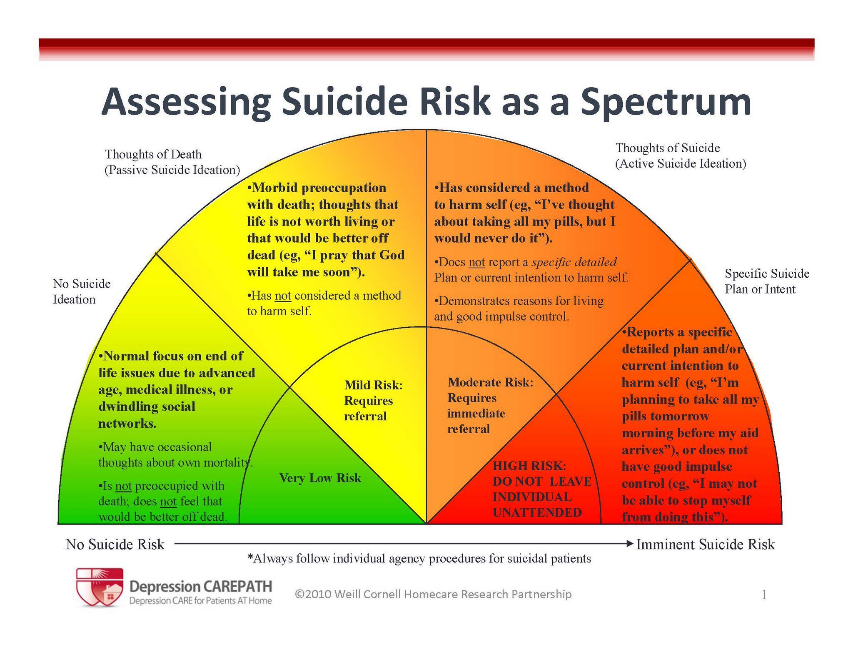 Effects of Trauma: Impacts, Responses, Coping Mechanisms
What do you think are some healthy coping mechanisms to traumatic events? Unhealthy coping mechanisms?
Effects of Trauma: Coping Mechanisms, Substance Use
trauma
Trauma increases
    risk for substance use disorder (SUD)
PTSD and SUD often co-morbid
Leadership after Trauma
Awareness:
Signs, Symptoms, Impacts, Responses
Behavior:
Actively listen
Create space
Give power, control, safety; safety = key
Don’t shame or judge
Be with the person where they are emotionally

Actions:
Work with the person
Restructure policies, positions (as needed)
Seek help of professionals
Leadership after Trauma
But what if there is a needed administrative action?!?!
Refer to the prior slide + … 
Do the necessary action and consider:
Timing (when to do it)
Tone (how to deliver the news of the consequence)
Personnel (who should deliver the news)
Support (what other support is available)
Conclusion
Questions?
Takeaways x 3
Next session:
MS Teams 
6 December, 1200-1300 GMT +2
Honoring Purpose: Balancing Your Priorities, Your Boss’s Priorities, and Motivating Your Soldiers